Overcoming Your Fatal Flaws
Judges 14 - 16
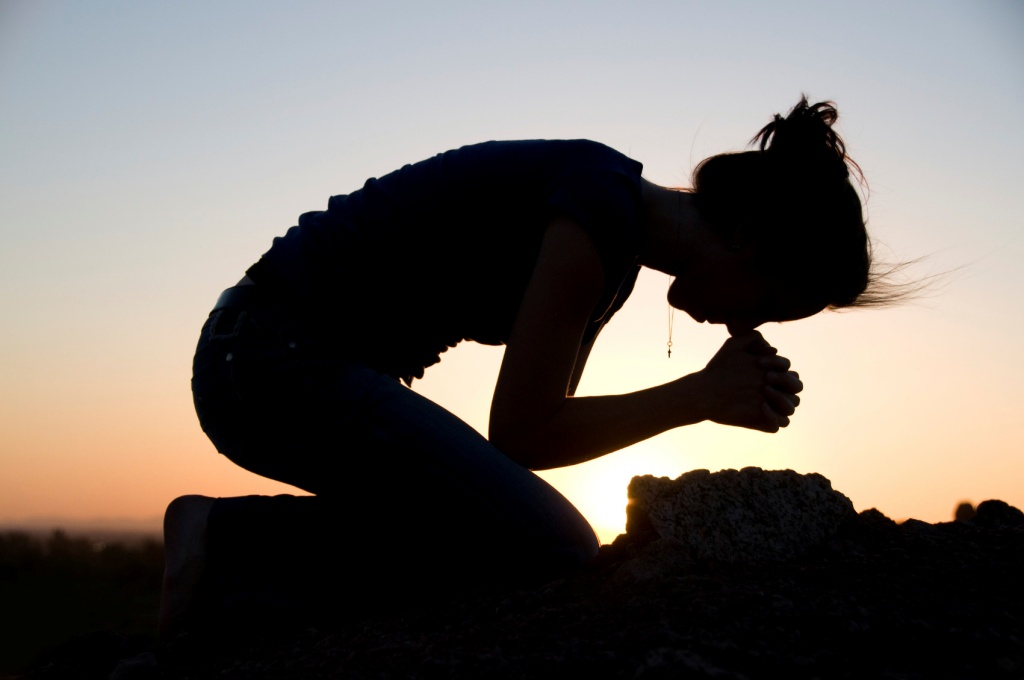 Overcoming Your Fatal Flaws
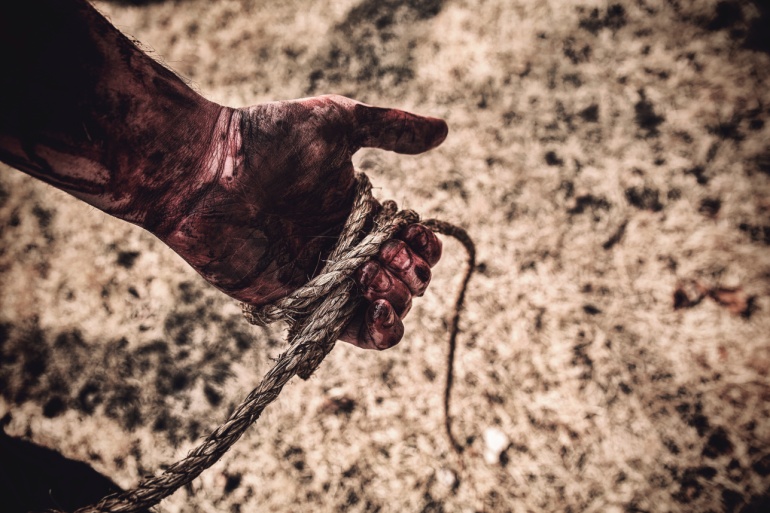 Judges 13:1 

Again the Israelites did evil in the eyes of the Lord, so the Lord delivered them into the hands of the Philistines for forty years.
Overcoming Your Fatal Flaws
Samson’s Destructive Decisions
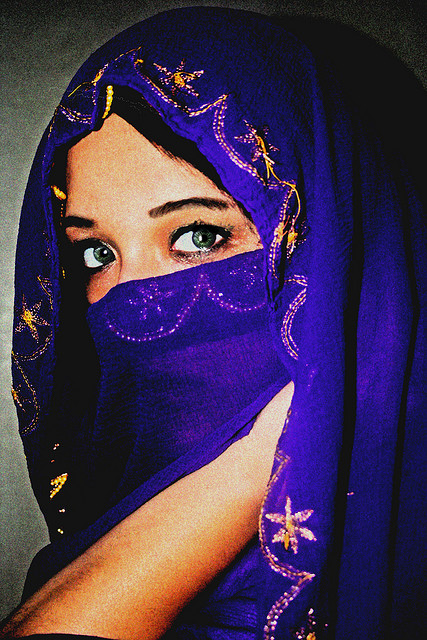 He went to the wrong place

Judges 14:1 

Samson went down to Timnah and saw there a young Philistine woman.
Overcoming Your Fatal Flaws
Samson’s Destructive Decisions
He was looking for the wrong thing

Judges 14:2-3 

2 When he returned, he said to his father and mother, “I have seen a Philistine woman in Timnah; now get her for me as my wife.” 3 His father and mother replied, “Isn’t there an acceptable woman among your relatives or among all our people? Must you go to the uncircumcised Philistines to get a wife?” But Samson said to his father, “Get her for me. She’s the right one for me.”
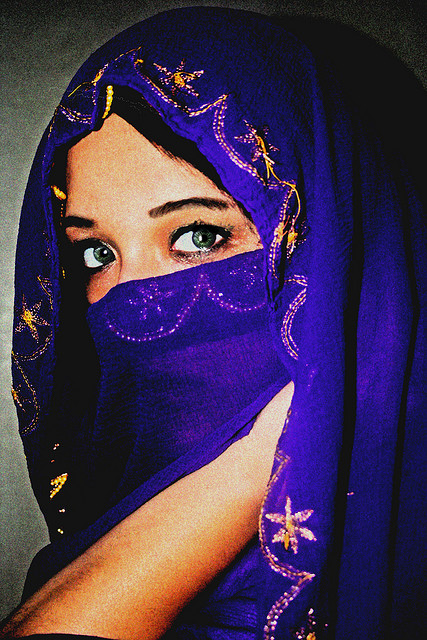 Overcoming Your Fatal Flaws
Samson’s Destructive Decisions
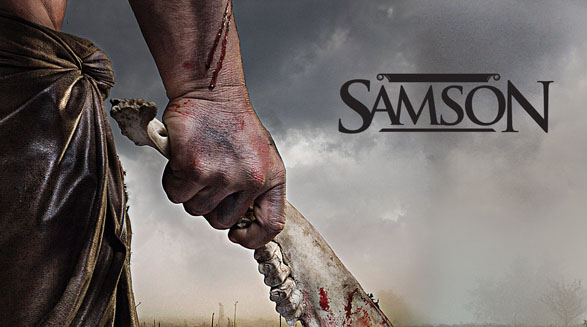 He rejected godly counsel

  He compromised his commitment
Overcoming Your Fatal Flaws
Samson’s Destructive Decisions
Judges 14:11-15

11 When the people saw him (Samson), they chose thirty men to be his companions. 12 “Let me tell you a riddle,” Samson said to them. “If you can give me the answer within the seven days of the feast, I will give you thirty linen garments and thirty sets of clothes. 13 If you can’t tell me the answer, you must give me thirty linen garments and thirty sets of clothes.” “Tell us your riddle,” they said. “Let’s hear it.” 14 He replied, “Out of the eater, something to eat; out of the strong, something sweet.” For three days they could not give the answer. 15 On the fourth day, they said to Samson’s wife, “Coax your husband into explaining the riddle for us, or we will burn you and your father’s household to death. Did you invite us here to steal our property?”
Overcoming Your Fatal Flaws
Judges 15:3

“This time I have a right to get even with the Philistines. I will really harm them.”
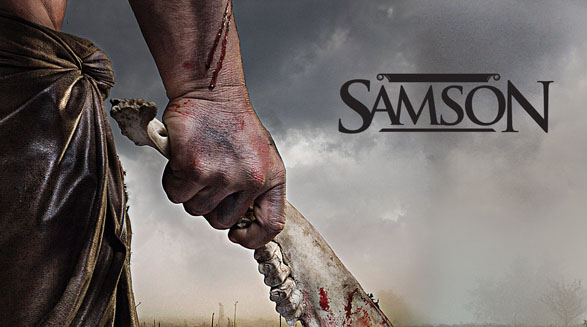 Judges 15:8

“You have given your servant this great victory. Must I now die of thirst and fall into the hands of the uncircumcised?”
Judges 16:1

One day Samson went to Gaza, where he saw a prostitute. He went in to spend the night with her.
Judges 15:20

Samson led Israel for twenty years in the days of the Philistines.
Overcoming Your Fatal Flaws
Samson’s Deadly Faults
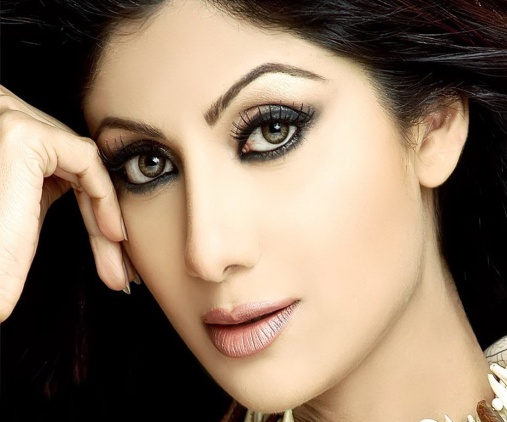 He got involved in another wrong relationship

Judges 16:4 

Some time later, he fell in love with a woman in the Valley of Sorek whose name was Delilah.
Overcoming Your Fatal Flaws
Samson’s Deadly Faults
He toyed with temptation

Judges 16:5 - The rulers of the Philistines went to her and said, “See if you can lure him into showing you the secret of his great strength and how we can overpower him so we may tie him up and subdue him. Each one of us will give you eleven hundred shekels of silver.”

 Judges 16:15 - “How can you say, ‘I love you,’ when you won’t confide in me?’ 

Judges 16:16 - “With such nagging she prodded him day after day until he was tired to death.”
Overcoming Your Fatal Flaws
Samson’s Deadly Faults
He did not realize what he had lost

Judges 16:19-20 - 19 After putting him to sleep on her lap, she called for someone to shave off the seven braids of his hair, and so began to subdue him. And his strength left him. 20 Then she called, “Samson, the Philistines are upon you!” He awoke from his sleep and thought, “I’ll go out as before and shake myself free.” But he did not know that the Lord had left him.

 Judges 16:21 - Then the Philistines seized him, gouged out his eyes and took him down to Gaza. Binding him with bronze shackles, they set him to grinding grain in the prison.
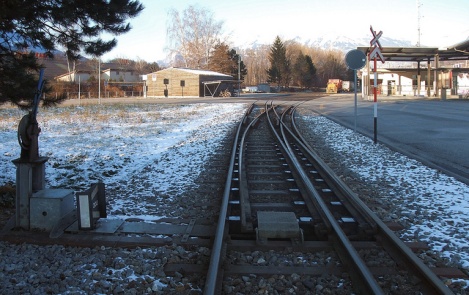 How to get your life on track

  Acknowledge your fatal flaws
Psalm 38:18  -   I confess my iniquity; I am troubled by my sin.
  Admit you need help
Psalm 34:17  -  The righteous cry out, and the LORD hears them; He delivers them from all their troubles.

  Avoid temptation
Genesis 4:7  -   …Sin is crouching at your door; it desires to have you, but you must master it.

  Ask for help
  Ask God
Judges 16:28 “O Sovereign Lord, remember me. O God, please strengthen me once more, and let me with one blow get revenge on the Philistines for my two eyes.” 

 Ask others

  Absorb God’s truth into your life
Psalm 119:11  -  I have hidden your word in my heart that I might not sin against you.
Overcoming Your Fatal Flaws
Judges 16:22-25

22 But the hair on his head began to grow again after it had been shaved. 23 Now the rulers of the Philistines assembled to offer a great sacrifice to Dagon their god and to celebrate, saying, “Our god has delivered Samson, our enemy, into our hands.” 24 When the people saw him, they praised their god, saying, “Our god has delivered our enemy into our hands, the one who laid waste our land and multiplied our slain.” 25 While they were in high spirits, they shouted, “Bring out Samson to entertain us.” So they called Samson out of the prison, and he performed for them. When they stood him among the pillars,
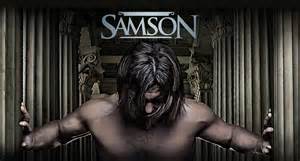 Overcoming Your Fatal Flaws
Judges 16:26-30

26 Samson said to the servant who held his hand, “Put me where I can feel the pillars that support the temple, so that I may lean against them.” 27 Now the temple was crowded with men and women; all the rulers of the Philistines were there, and on the roof were about three thousand men and women watching Samson perform. 28 Then Samson prayed to the Lord,
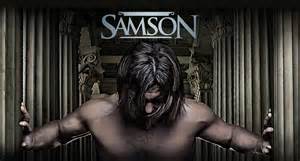 “Sovereign Lord, remember me. Please, God, strengthen me just once more, and let me with one blow get revenge on the Philistines for my two eyes.” 29 Then Samson reached toward the two central pillars on which the temple stood. Bracing himself against them, his right hand on the one and his left hand on the other, 30 Samson said, “Let me die with the Philistines!” Then he pushed with all his might, and down came the temple on the rulers and all the people in it. Thus he killed many more when he died than while he lived.